LEAN TRANSFORMATIONReferral Management
Jayne Daylor RN MS
Quality Manager
South County Medical Group
Primary Care
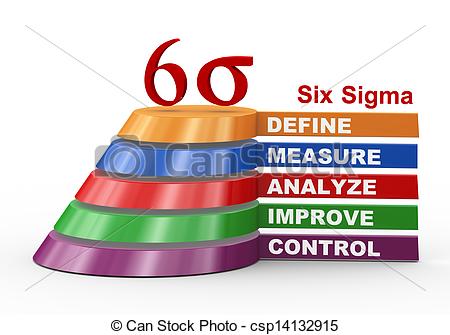 Identify A Need for Improvement
Identify leakage
Better understand our net work of specialist
Identify need for unique specialists
Who are we?
South County Hospital Health Care System (SCHHCS)
SCHHCS  affiliate practices
South County Medical Group (SCMG)
Many specialty practices
Three Primary Care practice
East Greenwich *testing site
Wakefield
Westerly
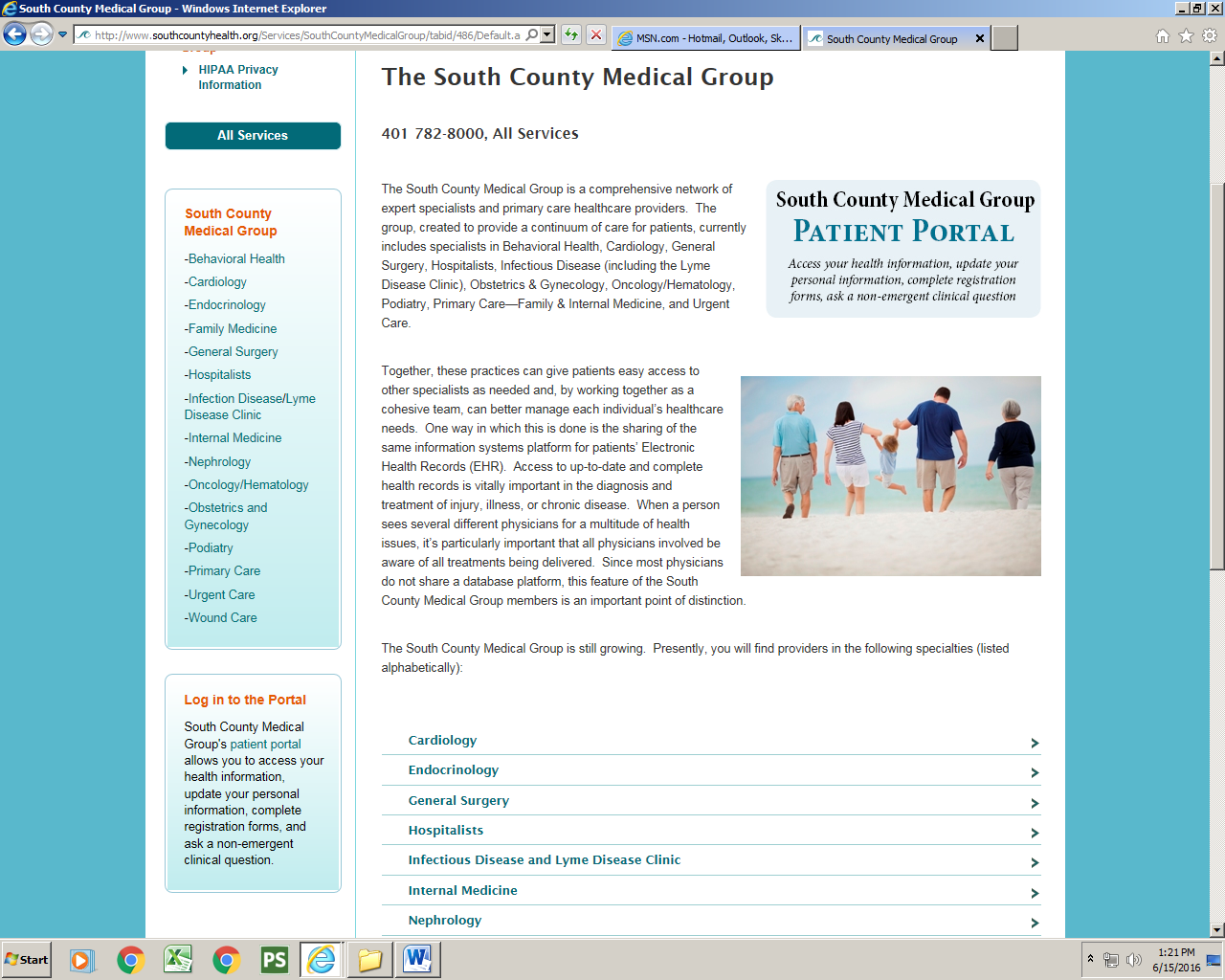 East Greenwich Primary CarePanel size = 4000 patients
5 providers  4 MD   1 PA
1 practice manager*  open position
1 RN                         open position
2 LPN                       1 open position
2 MA
3 MR
1 Document Que specialist*
1 Quality Manager*
1 CNM *
* Denotes  staff shared with other practices
Developed a team to include:
IT dept, Documentation specialist, quality manager, MD, MA
Met on several occasions starting in December 2015
Multi skilled team input
EMR Greenway Prime Suite since 2011			Goals
Review current referral system and limitations
	staff putting in data, without standard 	language
Need   Reports. Reports. Reports
	How do we obtain them?
Need for training
	Who?
Staff not aware of network
Screen shot of EMR
Build standard language “types”
Patient with established provider
Patient request
Patient to provider distance
Not SCMG Specialty provider

Not SCMG SCH affiliate 
SCMG specialty provider
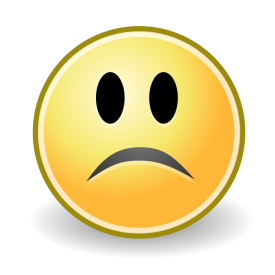 Decisions. Decisions.
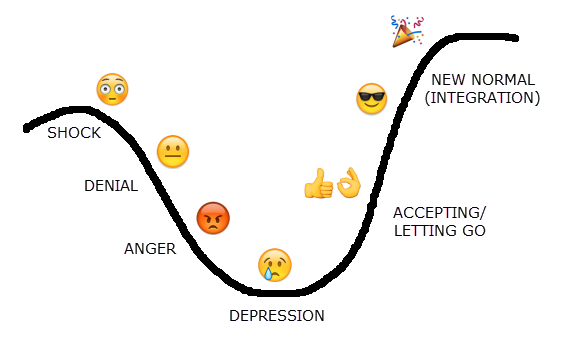 Had several open positions
Wanted staff with un-interrupted time
Clinical staff…… no buy in…
.

Document que coordinator
Training sessions 11-30, 12-21, and 1-6
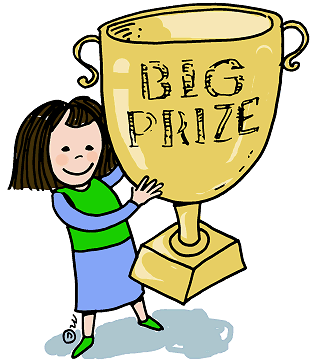 Learned Experience
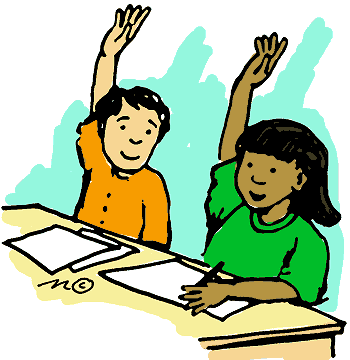 Lack of pre authorization skill
Lack of insurance knowledge
Lack of medical terminology


many referrals needed preauthorization and proper documentation to go out
Here we go again…..
Clinical Staff retrained
Success at last
Idea started in December, Implemented February, Report by March
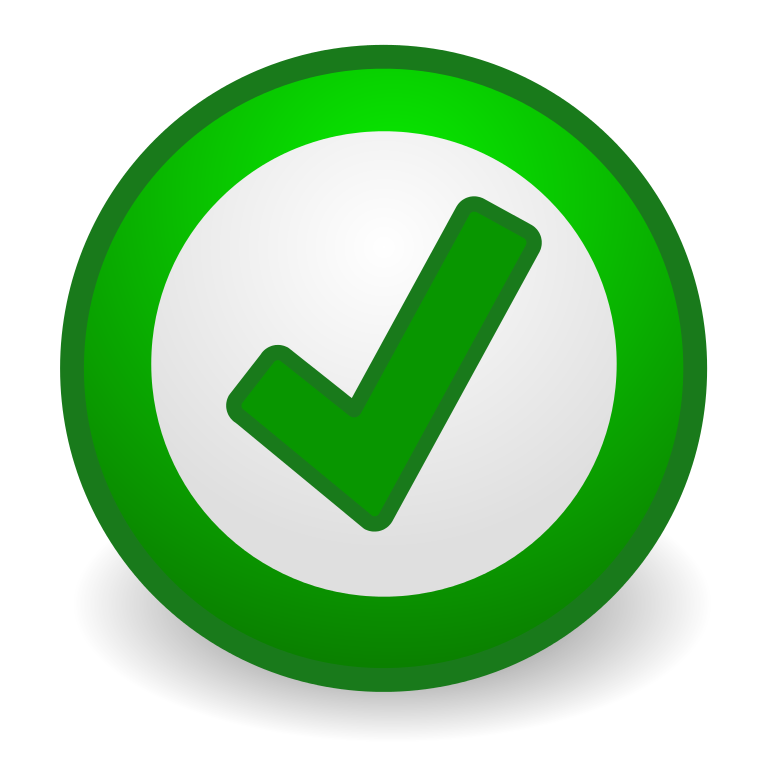 Reporting
March 1-31, 2016
n=140 referrals
1.4% (19) referrals out of network
Reasons why?
Pulmonary 3 Affiliate closed practice to new patients
Dermatology 2 patient request 
Allergy 1 patient established
Neuro surgery  1 no affiliate  
Ortho 2 patient request
Breast health 1 distance 
ETC…..
Challenges
Referral tracking and due date

ACO with new network

Accountability of reporting